臺南市新化區崙頂里防災地圖
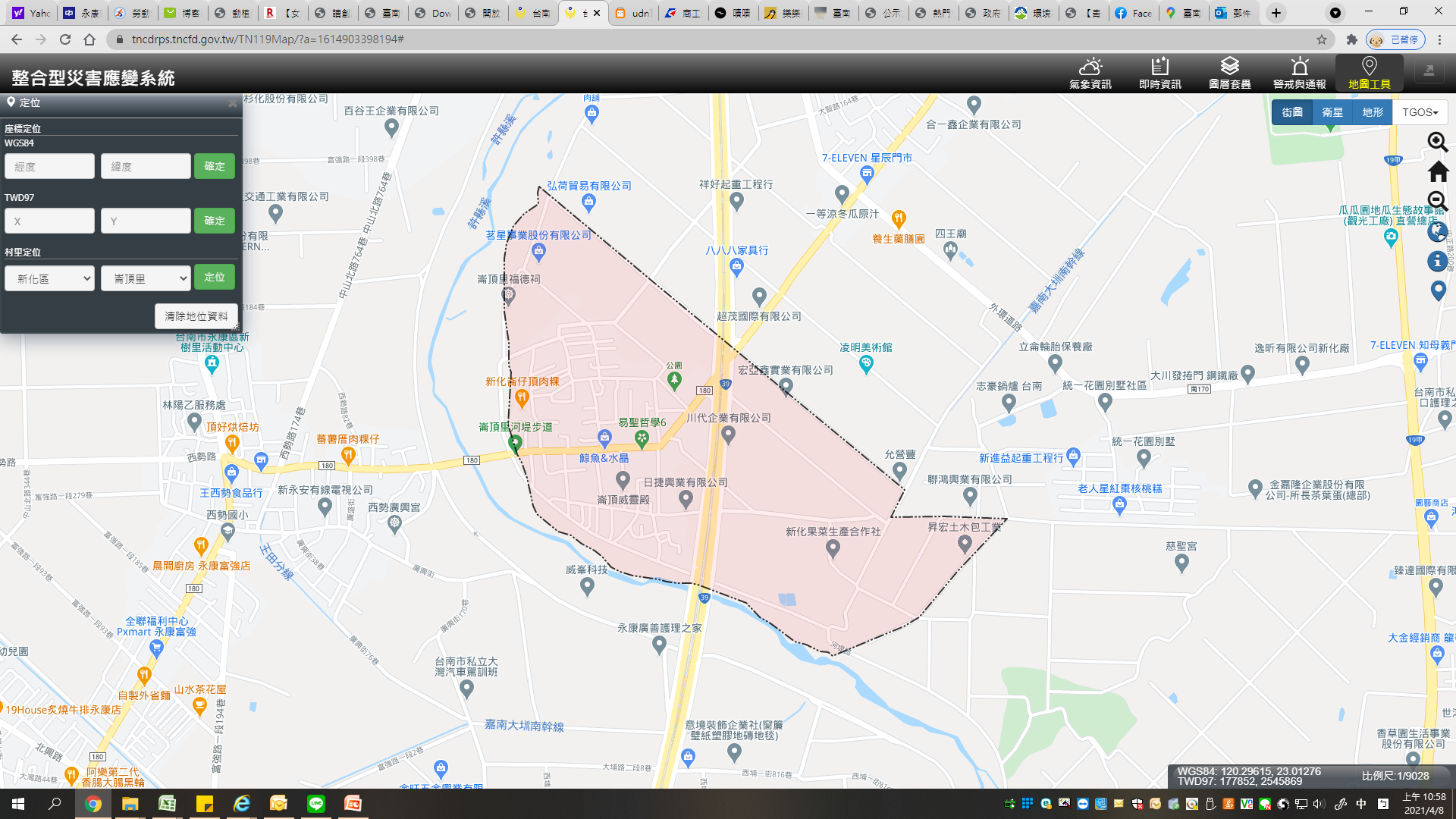 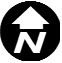 防災資訊表
全興里
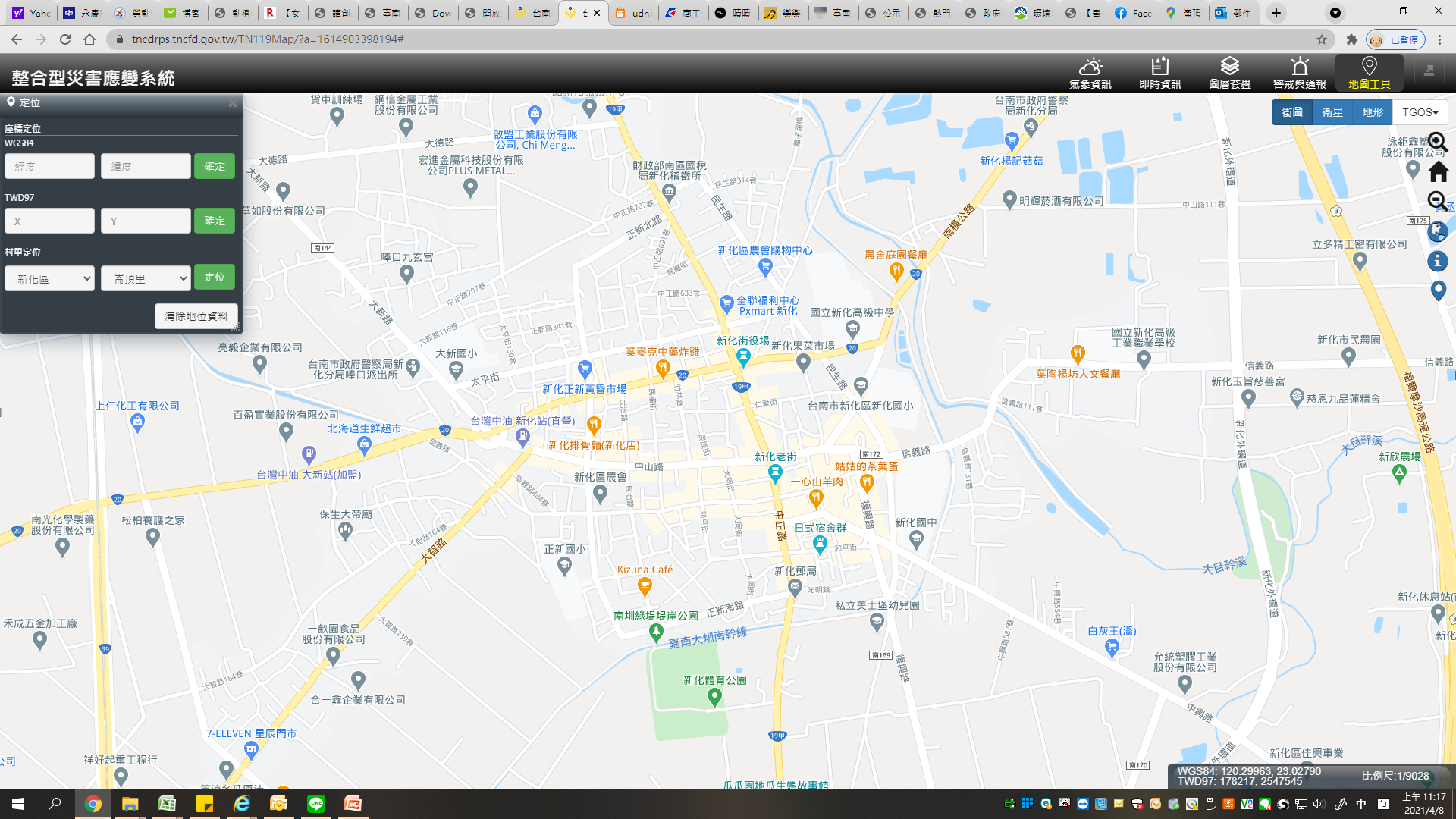 行政區位圖
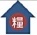 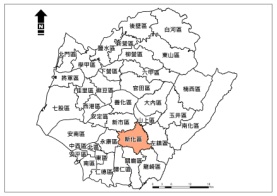 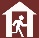 ★新化區公所
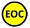 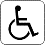 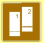 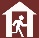 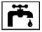 災情通報單位
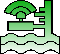 臺南市災害應變中心
   民治專線:06-656-9119
   永華專線:06-298-9119
新化區災害應變中心
   電話:06-590-5009
新化消防分隊報案電話:
   06-590-2920 ；119
唪口派出所報案電話:
   06-598-2924 ；110
市民服務熱線:1999
新化衛生所
武德殿
崙頂社區活動中心
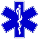 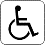 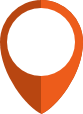 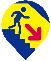 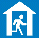 正新國小
緊急聯絡人
新化體育公園
里長 林水鮫
電話 : 06-598-6227
手機 : 0933-612-327
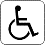 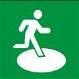 防災資訊網站
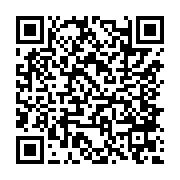 崙頂里
山脚里
避難原則
水災:就地避難或垂直避難；
  低窪地區前往避難收容處所
地震:前往開放空間或公園避難
避難收容處所
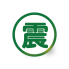 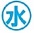 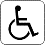 1.新化區公所
   地址：新化區中山路130號
   電話：06-590-5009
2.新化體育公園
   地址：新化區公園路110號
   電話：06-590-5009#501
3.崙頂社區活動中心
   地址:崙頂里崙子頂422號
   電話:06-5986227
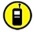 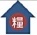 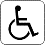 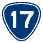 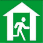 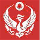 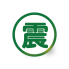 淹水感知器
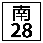 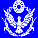 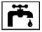 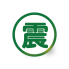 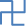 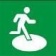 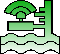 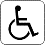 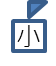 國小
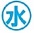 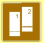 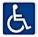 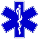 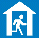 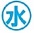 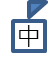 國中
區界線
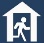 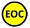 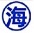 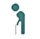 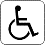 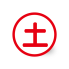 公務部門
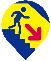 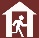 里界線
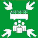 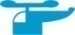 新化區公所113年1月3日更新